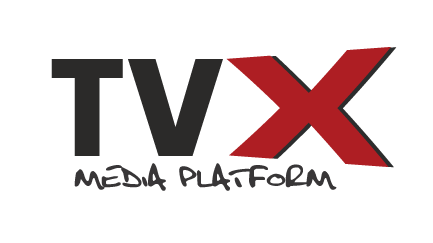 TVX InterLAN
-
Multicast TV Exchange Point
TV IP channel distribution
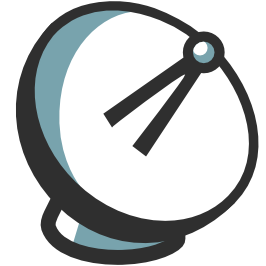 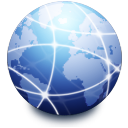 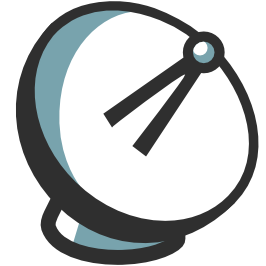 CATV Headend
Terrestrial IP network
Reception hub
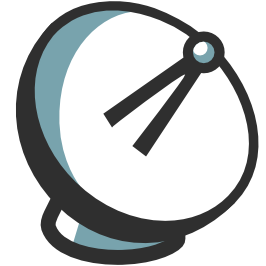 Regular Platform
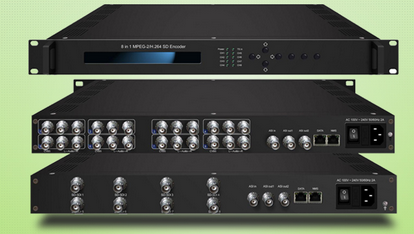 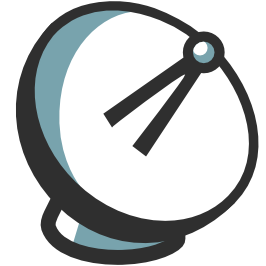 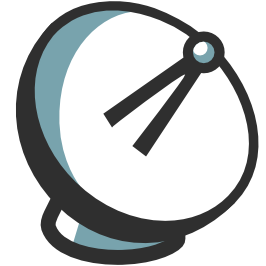 Encoders
Satellite dishes
platform
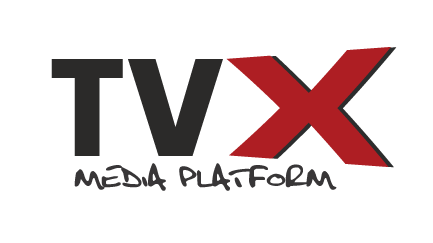 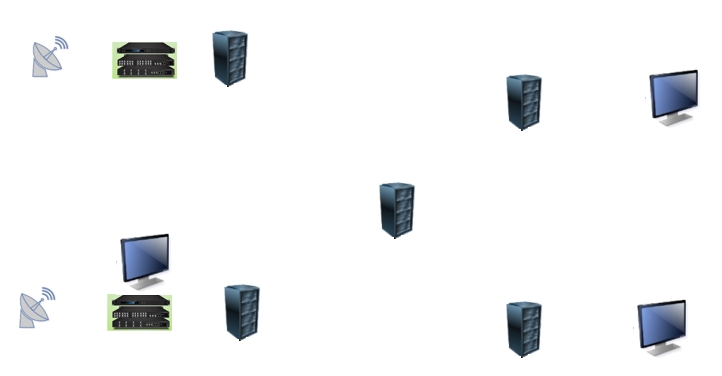 Client
Uni/multicast
Tv stream
Dish
Encoder
Border
Data link
IXP
Border
TV Operator
Multicast
Tv stream
Cable operator
w/o TV Source
Data link
Data link
Client
Client
Multicast
Tv stream
Multicast
Tv stream
Dish
Encoder
Border
Border
Cable operator
w/o TV Source
Cable operator
with TV Source
platform
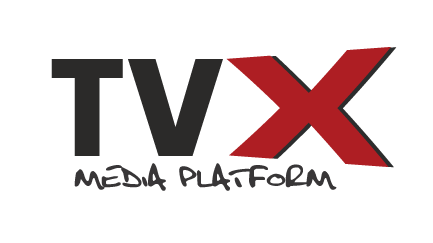 Three cases may be observed:
The TV provider. It injects into the IXP the multicast streams it wishes to broadcast.
The receive-only cable operator. This is an operator which does not have broadcasting
capabilities. It just subscribes to TV streams and sends them to its clients.
3. The broadcast enabled operator. This is an operator with broadcasting capabilities.
It may use a satellite dish and transcoders. It may receive a stream from a TV operator or
from a third party (e.g. a Internet only TV broadcaster). This operator is a TV provider and a 
cable operator at the same time.

All three cases can be managed by an IXP using the management platform that runs on a 
Linux server directly connected to the IXP equipment.
platform
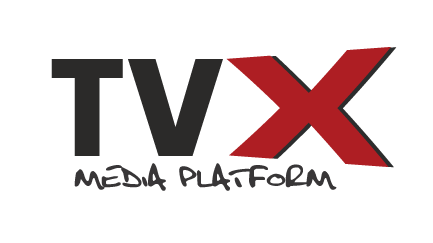 TVX – TV Exchange Point

Efficient channel distribution
Highly reliable: SLA and redundancy
Makes use of the free peering bandwith
to convey TV streams.
Uses a high-end equipment and raises its peers confidence level.;
Becomes more attractive for other cable operators.
advantages
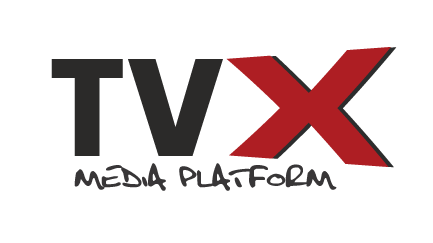 Unconstraint transmission bandwidth: ability to deliver high bitrate channels (Full HD, 4K, 3D, HDR, UHD)
CATV and IPTV enabled ISPs already present in the collocation facilities where the IXP is present
TV streams are already being served here
Low latency on the distribution part
Simultaneous presence of multiple streams (MPEG-2 or MPEG-4)
High security and full control over the operators that receive streams, using a management platform
Low operating costs
Management Platform
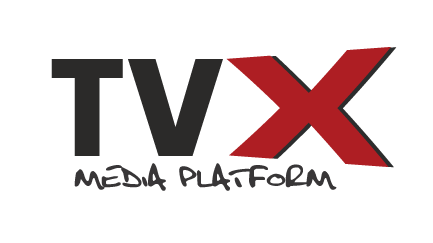 Who decides who gets what?
The law declares every telecom operator should have:
	- a general broadcast licence;
	- a licence for every operator it broadcasts;

The TV provider verifies cable operator licences;
The IXP operates a management platform which gives full administrative 
rights to every TV provider on its clients (cable operators), based on 
a written agreement. 
The IXP is exempt from all responsibilities concerning licenses.
The IXP makes sure the rules stated by the TV operator are enforced on the
IXP equipment.
Management Platform
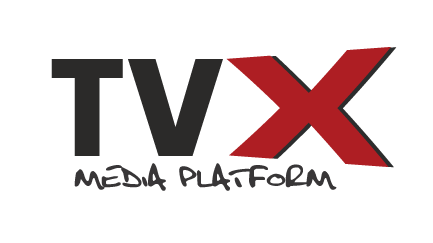 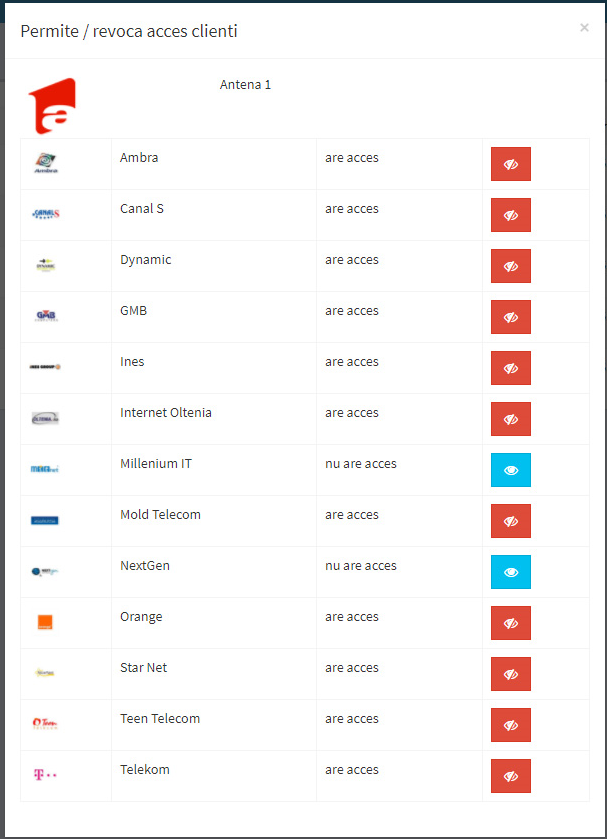 Using the management platform, the content provider can allow or restrict the access to the stream towards the cable operator. Usually this is done by implementing ACLs.
	
After each operation, the involved parties (the provider, the operator and the IX) are notified via email about the action that will be implemented.
	
In case of emergency, the technical staff can be contacted in order to take necessary actions.
Management Platform
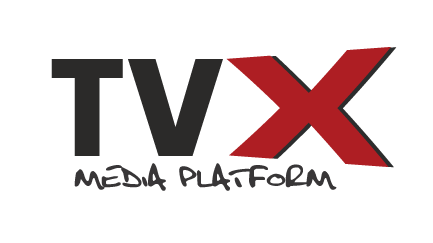 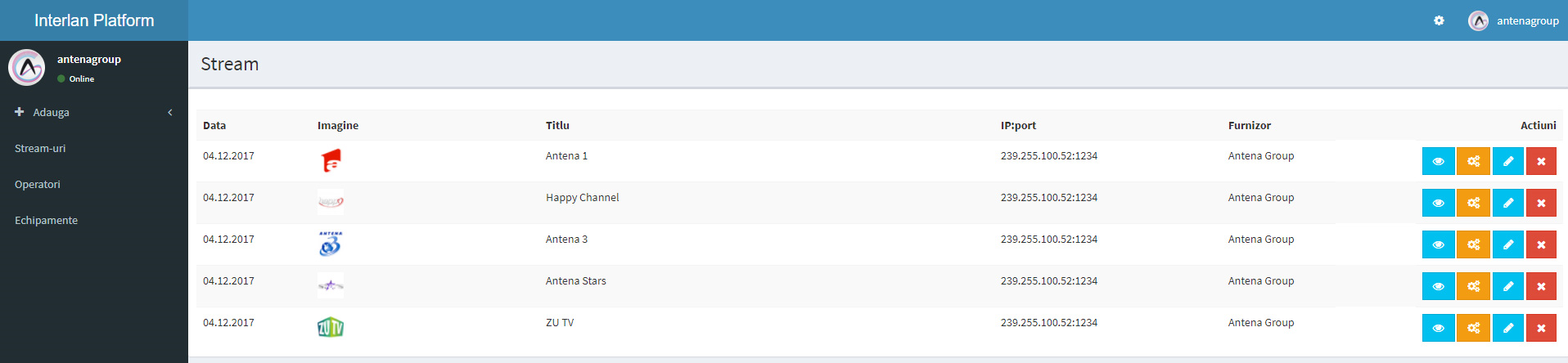 Inside the platform the TV provider can check what cable operators are using the stream at any time.
The actions performed on the platform are completely journalized. 
All users of the platform have their contacts published in order to be contacted with ease directly from the website.
– pricing info
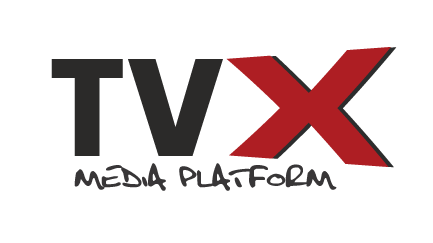 Free for all

An IXP core business is data transfer in the best circumstances, including TV or radio channels. If ports become full because of TV traffic, the affected traffic partner will buy a supplementary port.
What is the relation to other IXPs?
It is a real story, not just theory!
31 TV channels (of which 10 are in HD format) connected in ~1.5 years.
Interlan is orienting also towards radio stations.
The community can grow on the basis of win-win cases.
The IXP becomes more appealing to third parties which in return will fuel the IXP and its peers.
Available broadcasters and operators
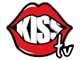 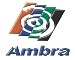 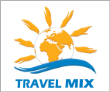 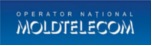 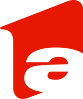 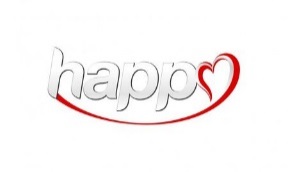 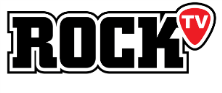 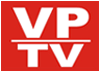 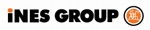 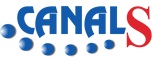 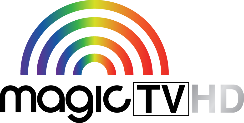 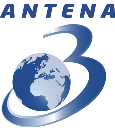 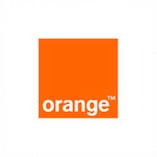 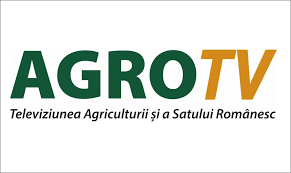 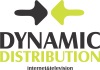 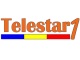 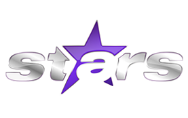 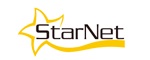 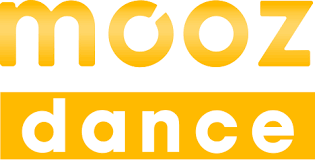 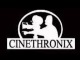 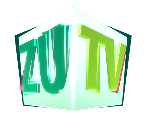 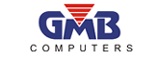 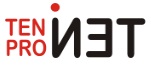 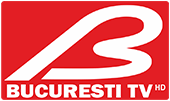 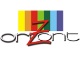 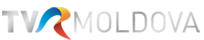 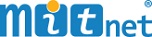 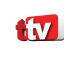 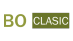 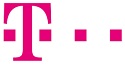 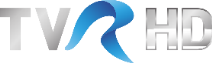 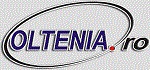 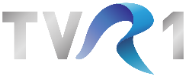 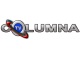 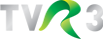 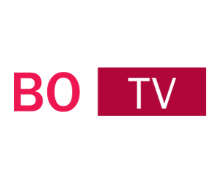 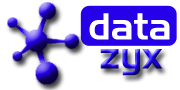 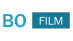 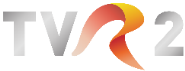 Q&A
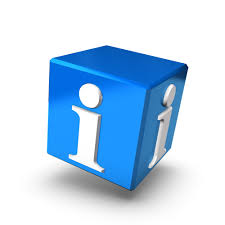 Cristian Copcea
office@interlan.ro
THANKS FOR YOUR ATTENTION!
[Speaker Notes: I will take your questions, if you have any, now and at all times, just drop me an email, an SMS, whatever. I will always thank those offering me the opportunity to help.]